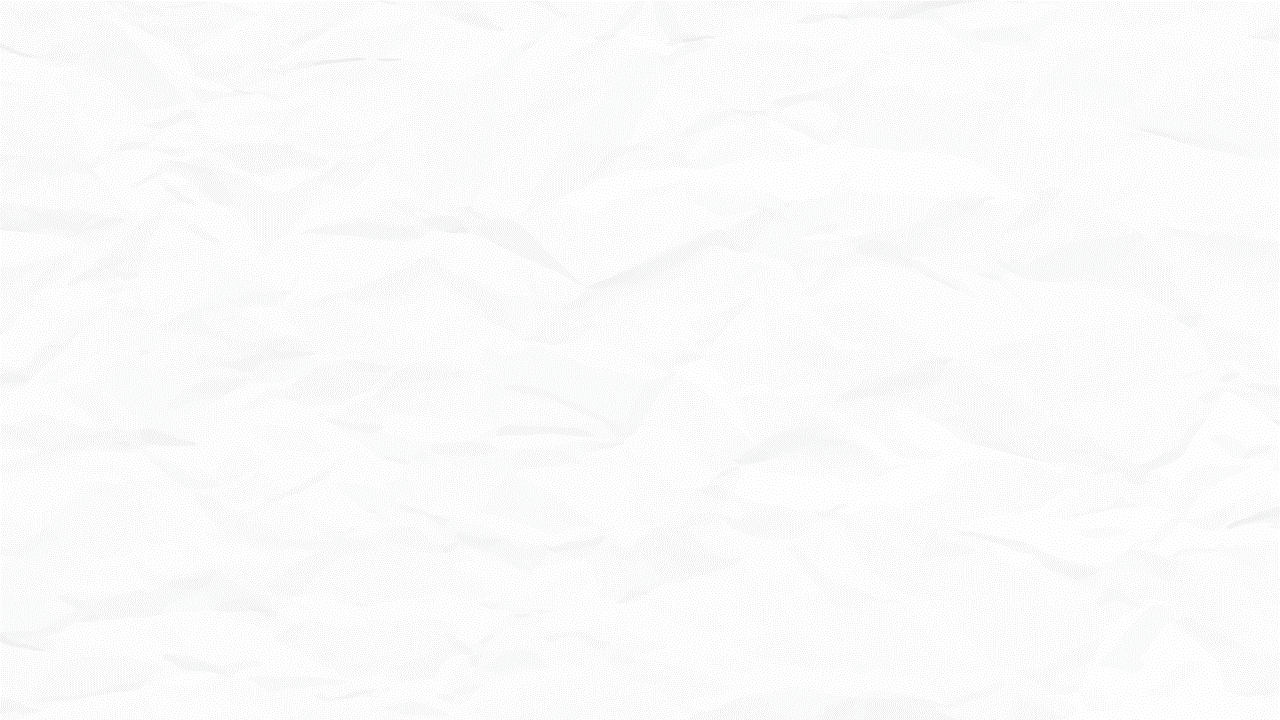 Work Summary
YOUR LOGO
年终工作总结
Design by PPT汇
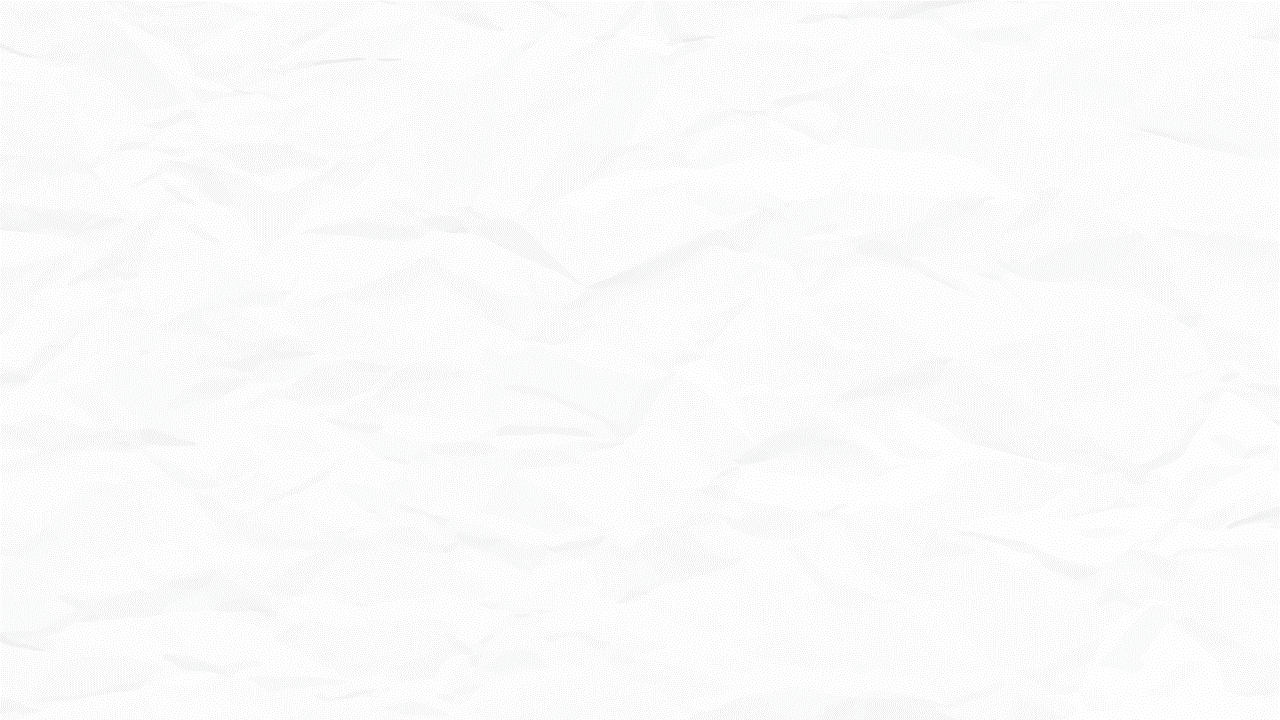 Part 01
工作完成情况
“
Part 02
项目成果展示
目录
content
Part 03
”
经验与总结
Part 04
明年工作计划
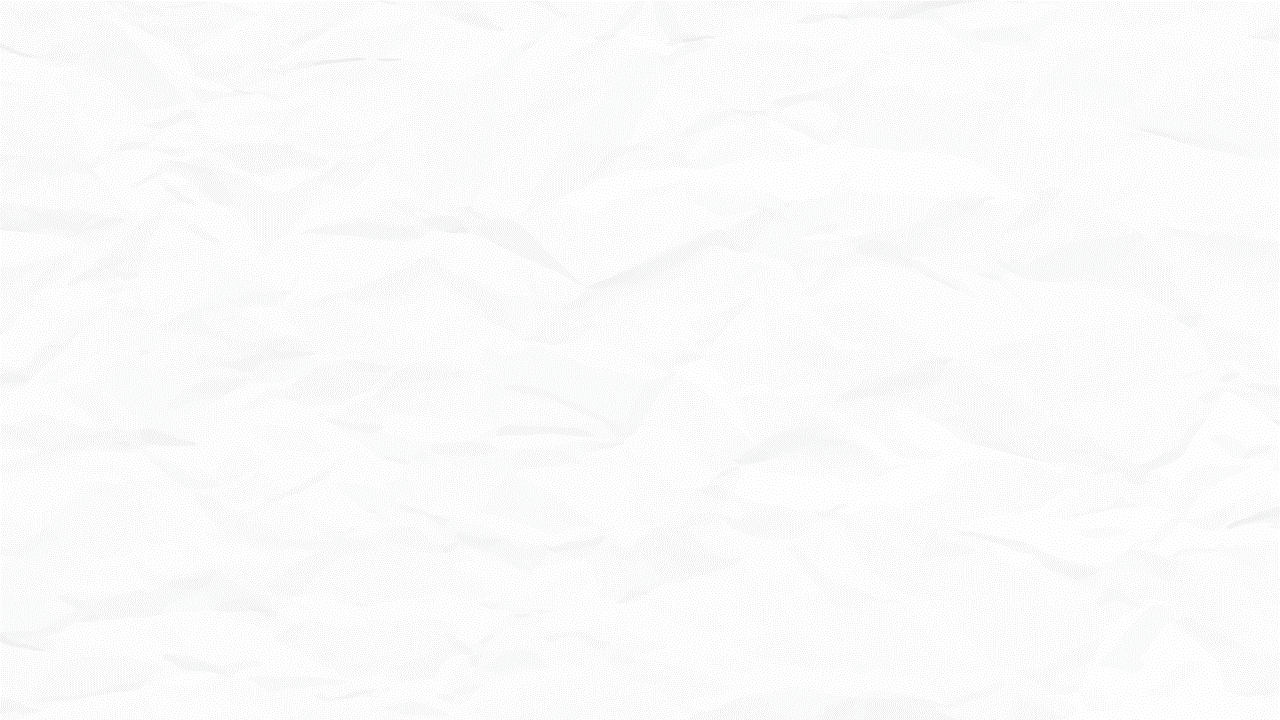 1
工作完成情况
Life isn't about waiting for the storm to pass. it's about learning to dance in the rain.
工作完成情况
Life isn't about waiting for the storm to pass. it's about learning to dance in the rain.   Life isn't about waiting for the storm to pass. it's about learning to dance in the rain.
Life isn't about waiting for the storm to pass. it's about learning to dance in the rain.   Life isn't about waiting for the storm to pass. it's about learning to dance in the rain.
Life isn't about waiting for the storm to pass. it's about learning to dance in the rain.   Life isn't about waiting for the storm to pass. it's about learning to dance in the rain.
工作完成情况
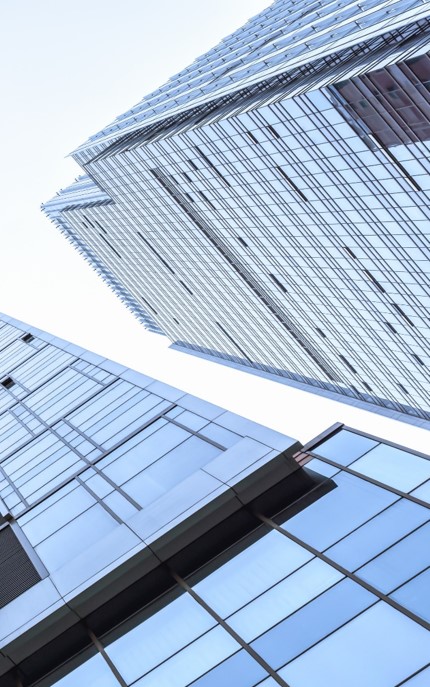 请输入标题
OUR
Please enter text here.Please enter text here.Please enter text here.Please enter text here
WORKING
Please enter text here.Please enter text here.Please enter text here.Please enter text here
Please enter text here.Please enter text here.Please enter text here.Please enter text here
YOUR TITLE HERE
添加页面标题内容
请在此处添加具体内容，文字尽量言简意赅，简单说明即可，不必过于繁琐，注意板面美观度。请在此处添加具体内容，文字尽量言简意赅，简单说明即可，不必过于繁琐，注意板面美观度。
Please enter text here.Please enter text here.Please enter text here.Please enter text here. Please enter text here.Please enter text here.Please enter text here.Please enter text here
Please enter text here.Please enter text here.Please enter text here.Please enter text here
0
1
0
2
0
3
L
OREM IPSUM
L
OREM IPSUM
L
OREM IPSUM
L
o
r
e
m
i
p
sum
d
o
l
o
r
s
i
t
a
me
t
,
L
o
r
e
m
i
p
sum
d
o
l
o
r
s
i
t
a
me
t
,
L
o
r
e
m
i
p
sum
d
o
l
o
r
s
i
t
a
me
t
,
c
o
n
se
c
t
etue
r
a
d
i
pi
s
c
i
ng
el
i
t
.
c
o
n
se
c
t
etue
r
a
d
i
pi
s
c
i
ng
el
i
t
.
c
o
n
se
c
t
etue
r
a
d
i
pi
s
c
i
ng
el
i
t
.
A
e
n
e
an
c
o
m
m
od
o l
ig
u
l
a
A
e
n
e
an
c
o
m
m
od
o l
ig
u
l
a
A
e
n
e
an
c
o
m
m
od
o l
ig
u
l
a
“
Please enter text here.Please enter text here.Please enter text here.Please enter text here. Please enter text here.Please enter text here.Please enter text here.Please enter text here. Please enter text here.Please enter text here.Please enter text here.Please enter text here. Please enter text here.
”
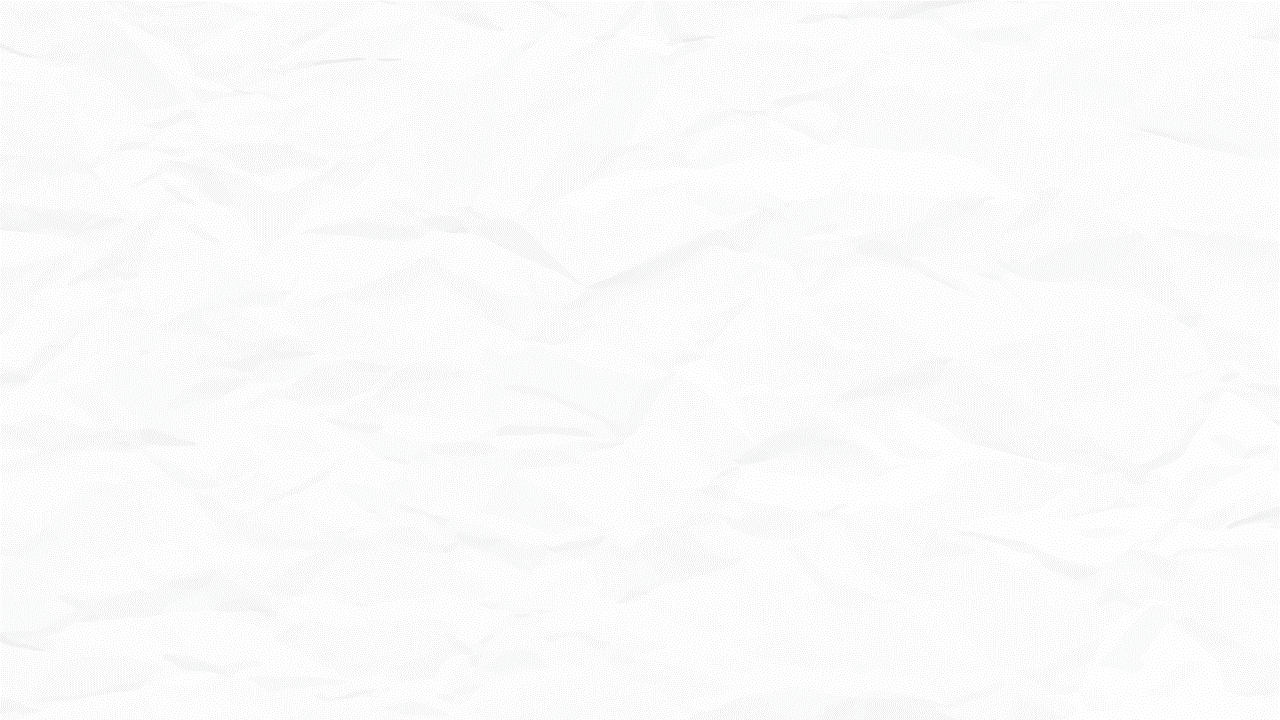 2
项目成果展示
Life isn't about waiting for the storm to pass. it's about learning to dance in the rain.
项目成果展示
75%
80%
90%
请输入标题
Add Title In Here
This is a sample letter that has been placed to demonstrate the typing format on the letterhead design. When positioned the letterhead design. When positioned properly.
powerpoint
photoshop
3D max
Please enter text here.Please enter text here.Please enter text here.Please enter text here
Please enter text here.Please enter text here.Please enter text here.Please enter text here
Please enter text here.Please enter text here.Please enter text here.Please enter text here
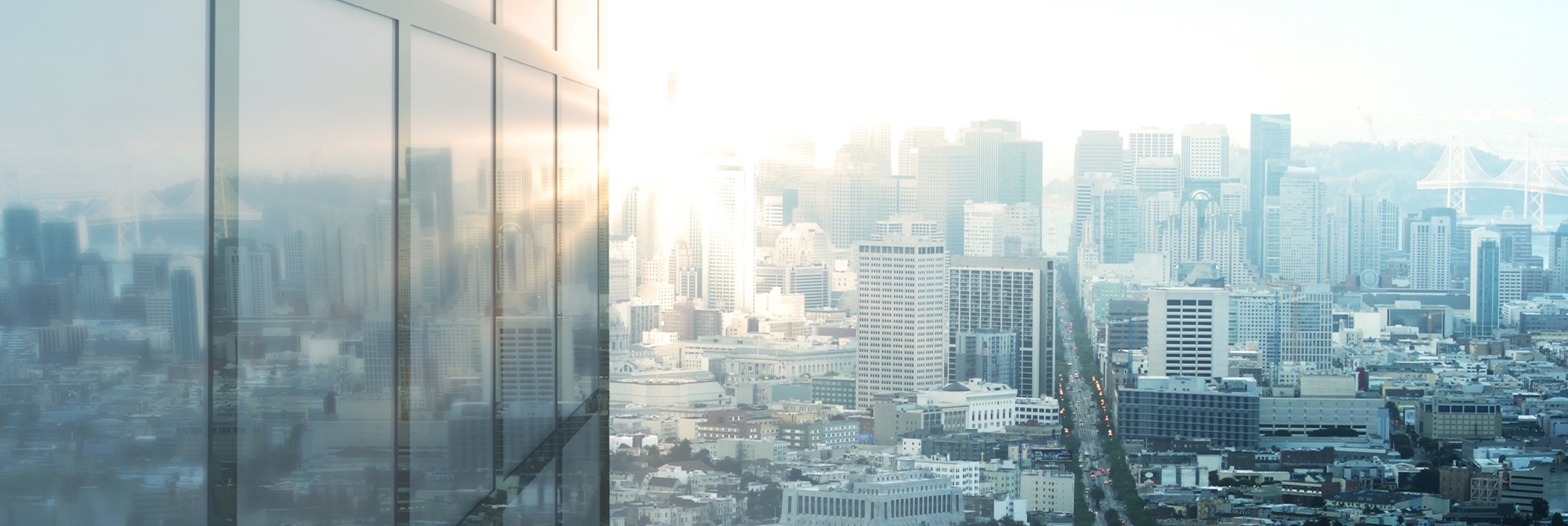 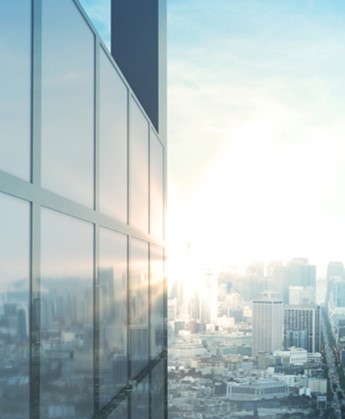 20XX.01.01
20XX.01.01
20XX.01.01
输入标题
输入标题
输入标题
Please enter text here.Please enter text here.Please enter text here.
Please enter text here.Please enter text here.Please enter text here.
Please enter text here.Please enter text here.Please enter text here.
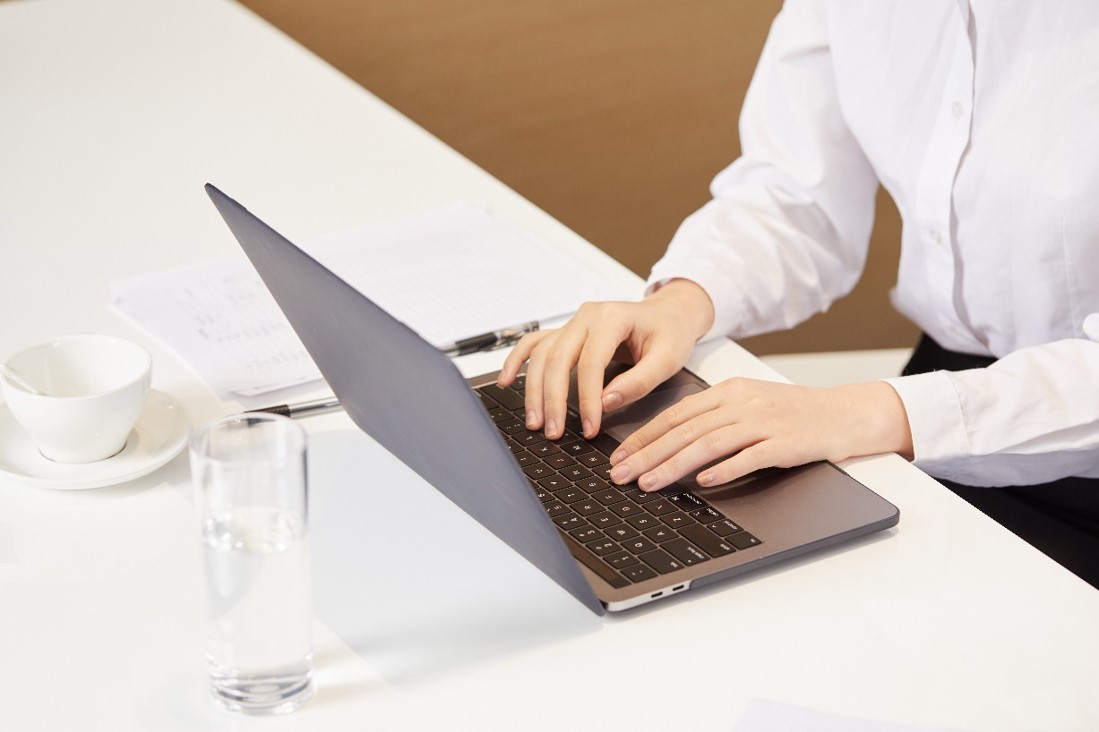 YOUR TITLE HERE
添加页面标题内容
请在此处添加具体内容，文字尽量言简意赅，简单说明即可，不必过于繁琐，注意板面美观度。请在此处添加具体内容，文字尽量言简意赅
236.
236.
236.
您的文字内容
您的文字内容
您的文字内容
项目成果展示
YOUR TITLE HERE
添加页面标题内容
请在此处添加具体内容，文字尽量言简意赅，简单说明即可，不必过于繁琐，注意板面美观度。请在此处添加具体内容，文字尽量言简意赅.请在此处添加具体内容，文字尽量言简意赅
Please enter text here.Please enter text here.Please enter text here. Please enter text here.
36.
48.
Short Text Here
Short Text Here
项目成果展示
输入标题
输入标题
输入标题
Please enter text here.Please enter text here.Please enter text here. Please enter text here.
Please enter text here.Please enter text here.Please enter text here. Please enter text here.
Please enter text here.Please enter text here.Please enter text here. Please enter text here.
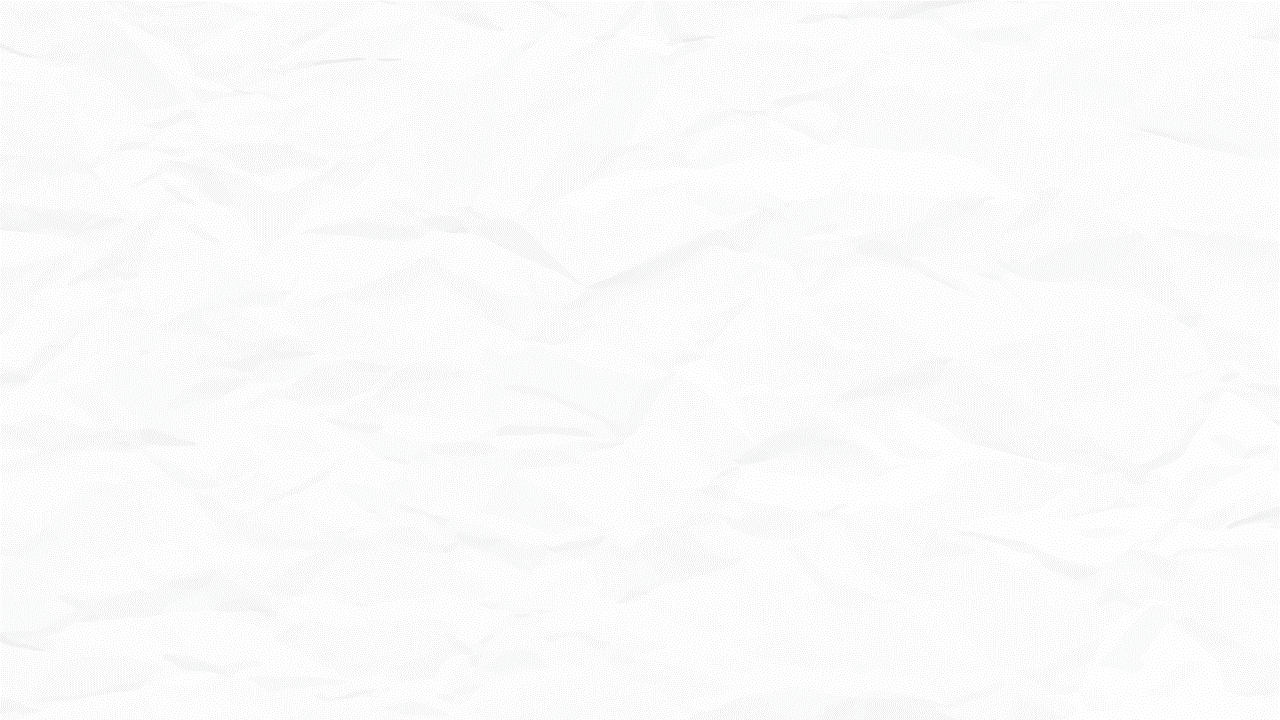 3
经验与总结
Life isn't about waiting for the storm to pass. it's about learning to dance in the rain.
经验与总结
2010
2012
Phenomenon whereby something new and somehow valuable
Phenomenon whereby something new and somehow valuable
输入标题
2018
2015
Please enter text here.Please enter text here.Please enter text here.Please enter text here.Please enter
Phenomenon whereby something new and somehow valuable
Phenomenon whereby something new and somehow valuable
输入标题
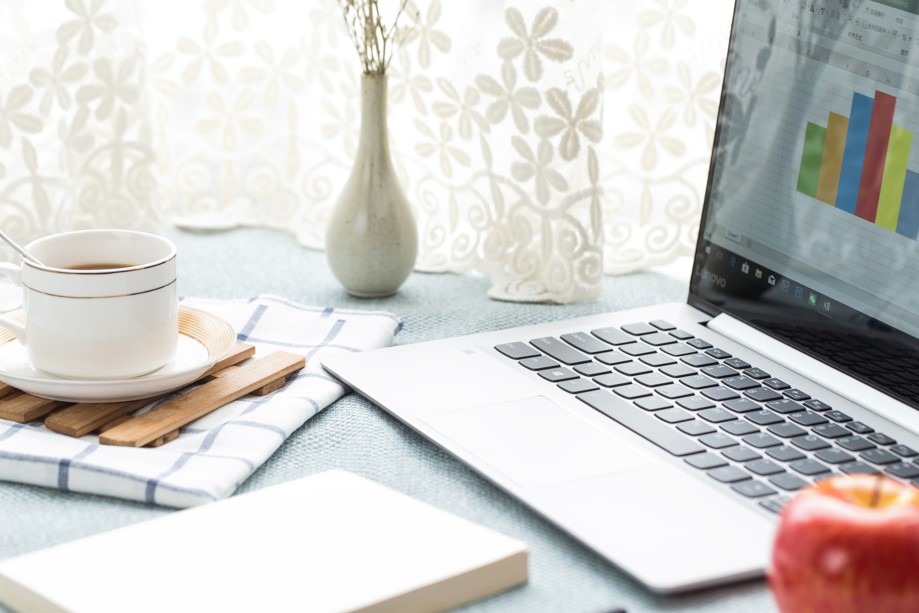 Please enter text here.Please enter text here.Please enter text here.Please enter text here.Please enter
输入标题
Please enter text here.Please enter text here.Please enter text here.Please enter text here.Please enter
输入标题
Please enter text here.Please enter text here.Please enter text here.Please enter text here.Please enter
经验与总结
输入标题
输入标题
Please enter text here.Please enter text here.Please enter text here.
Please enter text here.Please enter text here.Please enter text here.
输入标题
输入标题
Please enter text here.Please enter text here.Please enter text here.
Please enter text here.Please enter text here.Please enter text here.
输入标题
输入标题
Please enter text here.Please enter text here.Please enter text here.
Please enter text here.Please enter text here.Please enter text here.
经验与总结
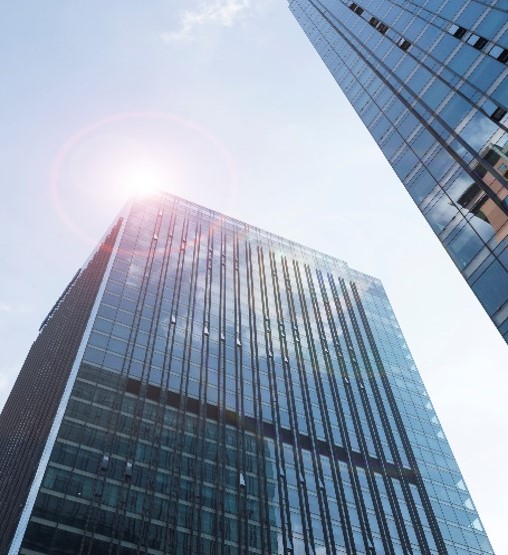 输入标题
Vivamus quam dolor, tempor ac gravida sit amet, porta fermentum magna. Vivamus quam dolor, tempor ac gravida sit amet, porta fermentum magna.
输入标题
Vivamus quam dolor, tempor ac gravida sit amet, porta fermentum magna. Vivamus quam dolor, tempor ac gravida sit amet, porta fermentum magna.
输入标题
Vivamus quam dolor, tempor ac gravida sit amet, porta fermentum magna. Vivamus quam dolor, tempor ac gravida sit amet, porta fermentum magna.
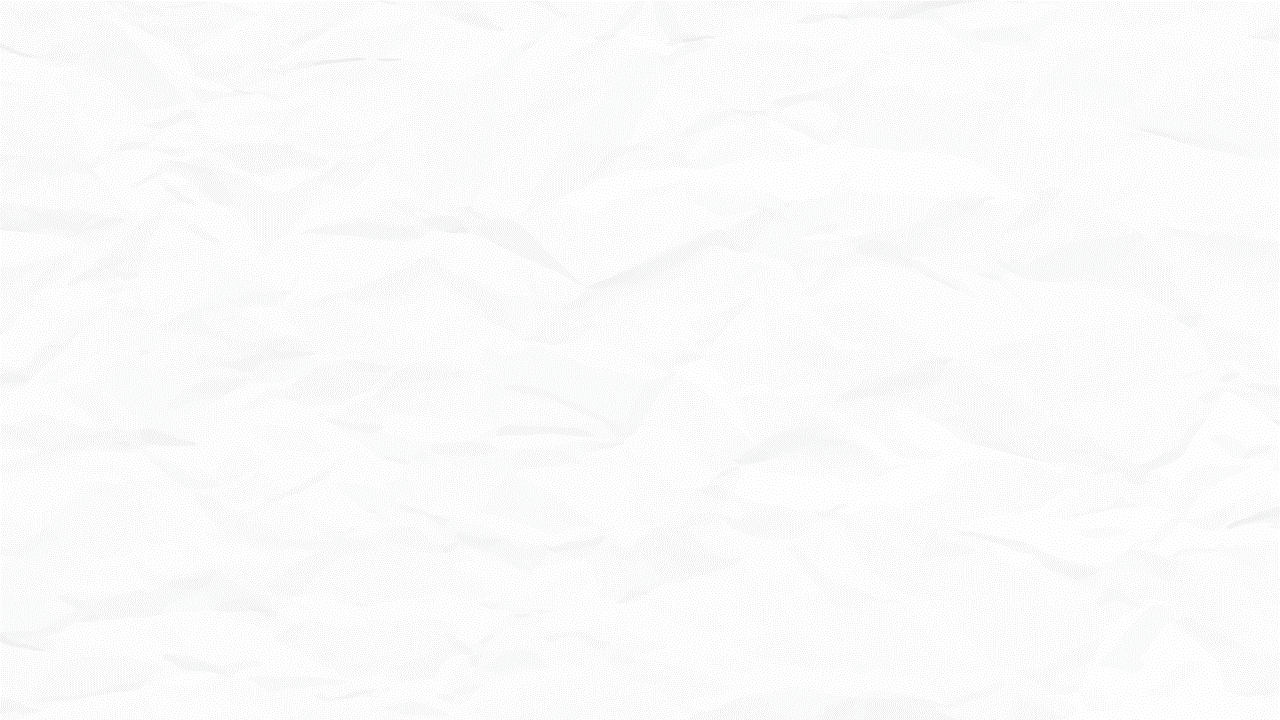 4
明年工作计划
Life isn't about waiting for the storm to pass. it's about learning to dance in the rain.
明年工作计划
48.
52.
76.
Short Text Here
Short Text Here
Short Text Here
明年工作计划
Please enter text here.Please enter text here.Please enter text here.
01
Please enter text here.Please enter text here.Please enter text here.
02
Please enter text here.Please enter text here.Please enter text here.
03
Please enter text here.Please enter text here.Please enter text here.
04
输入标题
输入标题
输入标题
输入标题
Life isn't about waiting for the storm to pass. it's about learning to dance in the rain.   Life isn't about waiting for the storm to pass.
Life isn't about waiting for the storm to pass. it's about learning to dance in the rain.   Life isn't about waiting for the storm to pass.
Life isn't about waiting for the storm to pass. it's about learning to dance in the rain.   Life isn't about waiting for the storm to pass.
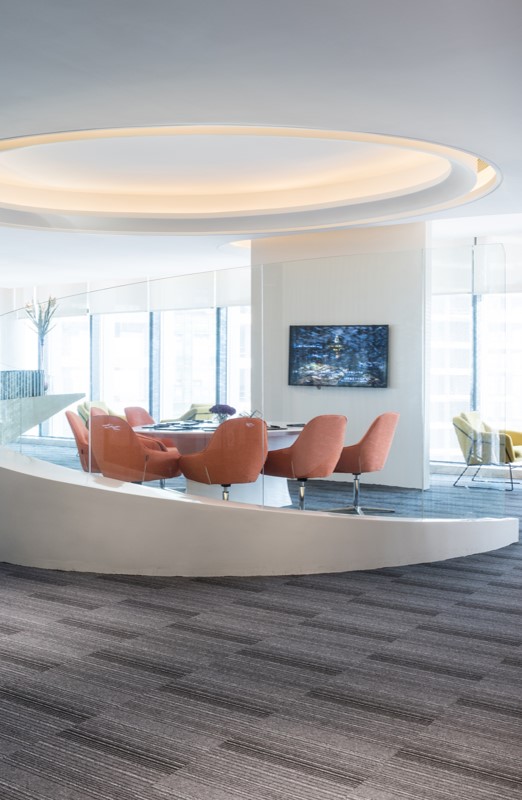 请输入标题
Life isn't about waiting for the storm to pass. it's about learning to dance in the rain.   Life isn't about waiting for the storm to pass. it's about learning to dance in the rain.
Life isn't about waiting for the storm to pass. it's about learning to dance in the rain.   Life isn't about waiting for the storm to pass. it's about learning to dance in the rain.
Life isn't about waiting for the storm to pass. it's about learning to dance in the rain.
明年工作计划
输入标题
输入标题
Vivamus quam dolor, tempor ac gravida sit amet, porta fermentum magna. Vivamus quam dolor, tempor ac gravida sit amet, porta fermentum magna.
Vivamus quam dolor, tempor ac gravida sit amet, porta fermentum magna. Vivamus quam dolor, tempor ac gravida sit amet, porta fermentum magna.
输入标题
输入标题
Vivamus quam dolor, tempor ac gravida sit amet, porta fermentum magna. Vivamus quam dolor, tempor ac gravida sit amet, porta fermentum magna.
Vivamus quam dolor, tempor ac gravida sit amet, porta fermentum magna. Vivamus quam dolor, tempor ac gravida sit amet, porta fermentum magna.
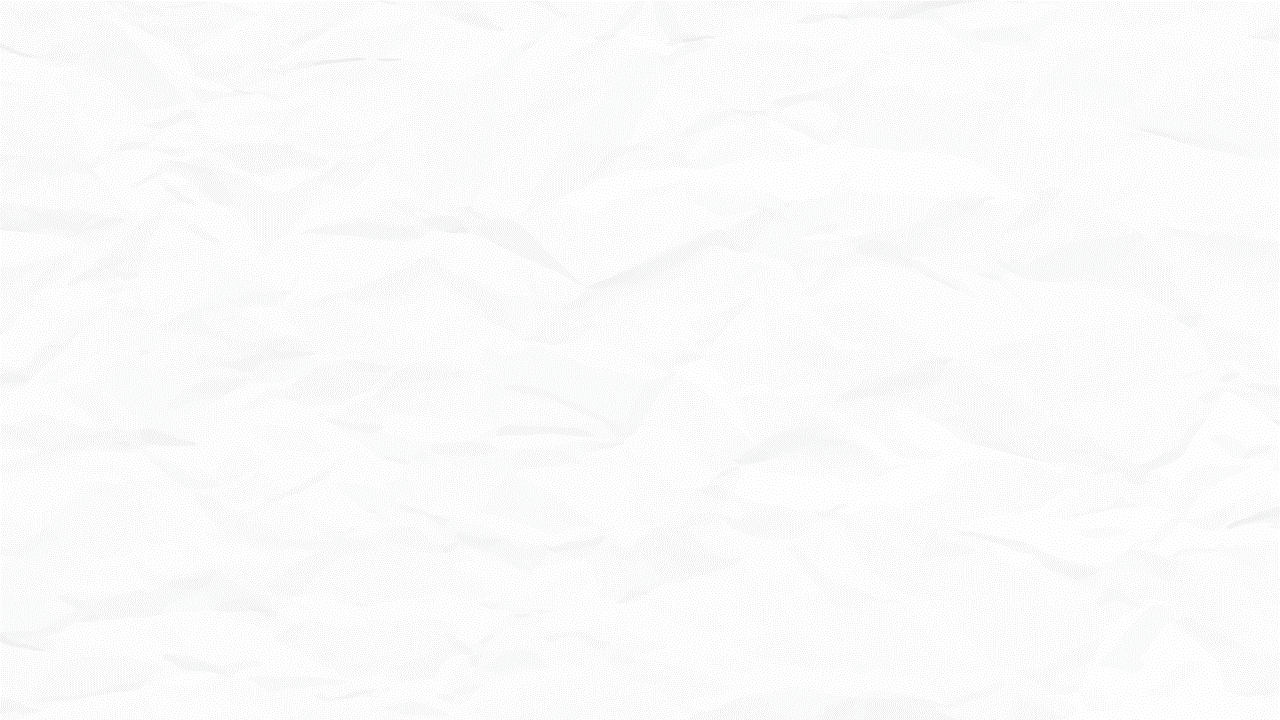 THANKS
YOUR LOGO
请领导批评指正
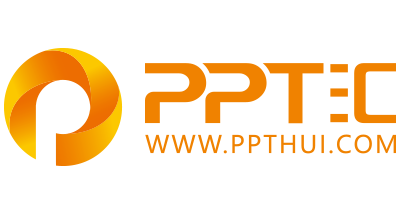 上万精品PPT模板全部免费下载
PPT汇    www.ppthui.com
PPT模板下载：www.ppthui.com/muban/            行业PPT模板：www.ppthui.com/hangye/
工作PPT模板：www.ppthui.com/gongzuo/         节日PPT模板：www.ppthui.com/jieri/
[Speaker Notes: 模板来自于 https://www.ppthui.com    【PPT汇】]
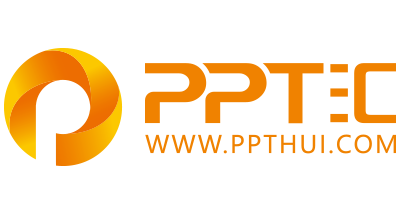 10000+套精品PPT模板全部免费下载
www.ppthui.com
PPT汇

PPT模板下载：www.ppthui.com/muban/            行业PPT模板：www.ppthui.com/hangye/
工作PPT模板：www.ppthui.com/gongzuo/         节日PPT模板：www.ppthui.com/jieri/
党政军事PPT：www.ppthui.com/dangzheng/     教育说课课件：www.ppthui.com/jiaoyu/
PPT模板：简洁模板丨商务模板丨自然风景丨时尚模板丨古典模板丨浪漫爱情丨卡通动漫丨艺术设计丨主题班会丨背景图片

行业PPT：党政军事丨科技模板丨工业机械丨医学医疗丨旅游旅行丨金融理财丨餐饮美食丨教育培训丨教学说课丨营销销售

工作PPT：工作汇报丨毕业答辩丨工作培训丨述职报告丨分析报告丨个人简历丨公司简介丨商业金融丨工作总结丨团队管理

More+
[Speaker Notes: 模板来自于 https://www.ppthui.com    【PPT汇】]